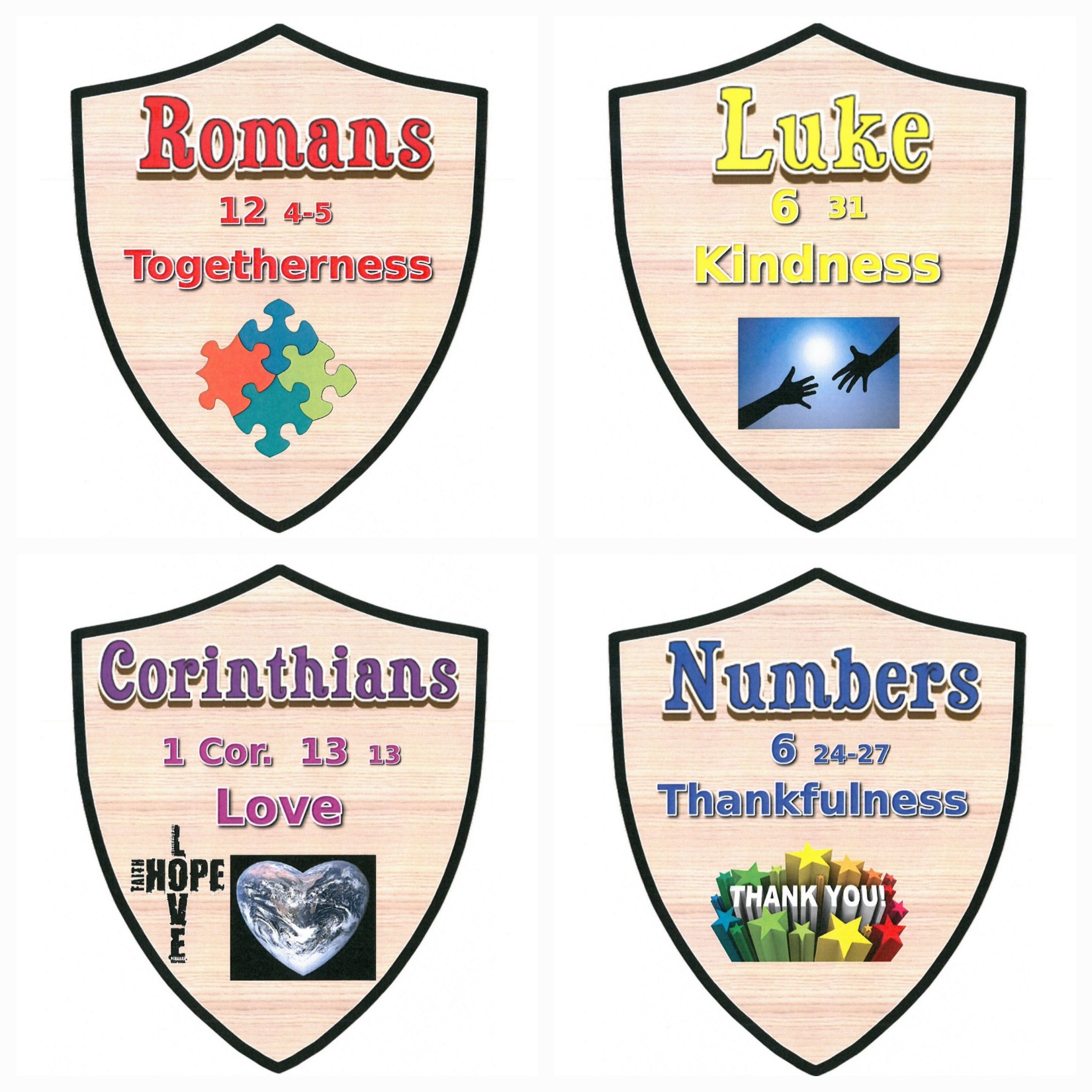 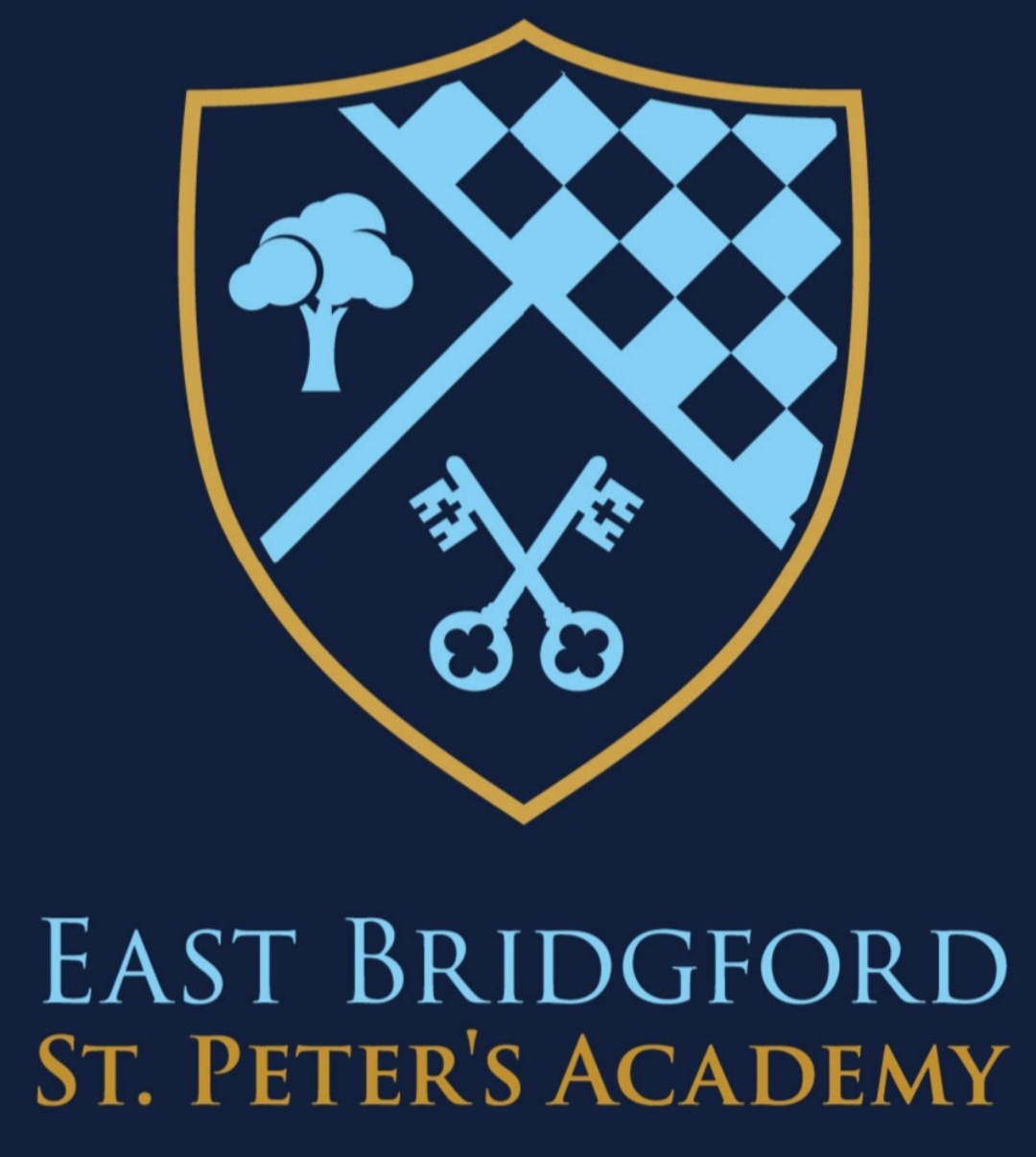 house captain QUIZ!
Question No.1

What year was king Charles III born?
1928
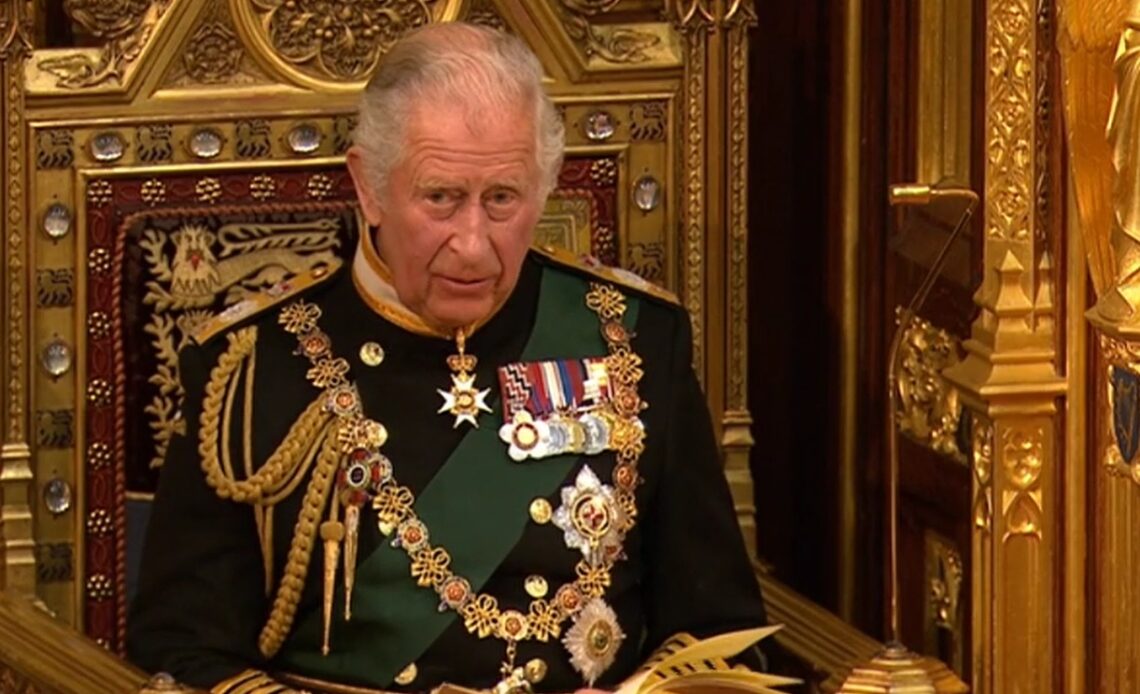 1938
1948
Question No.1

What year was king Charles III born?
1928
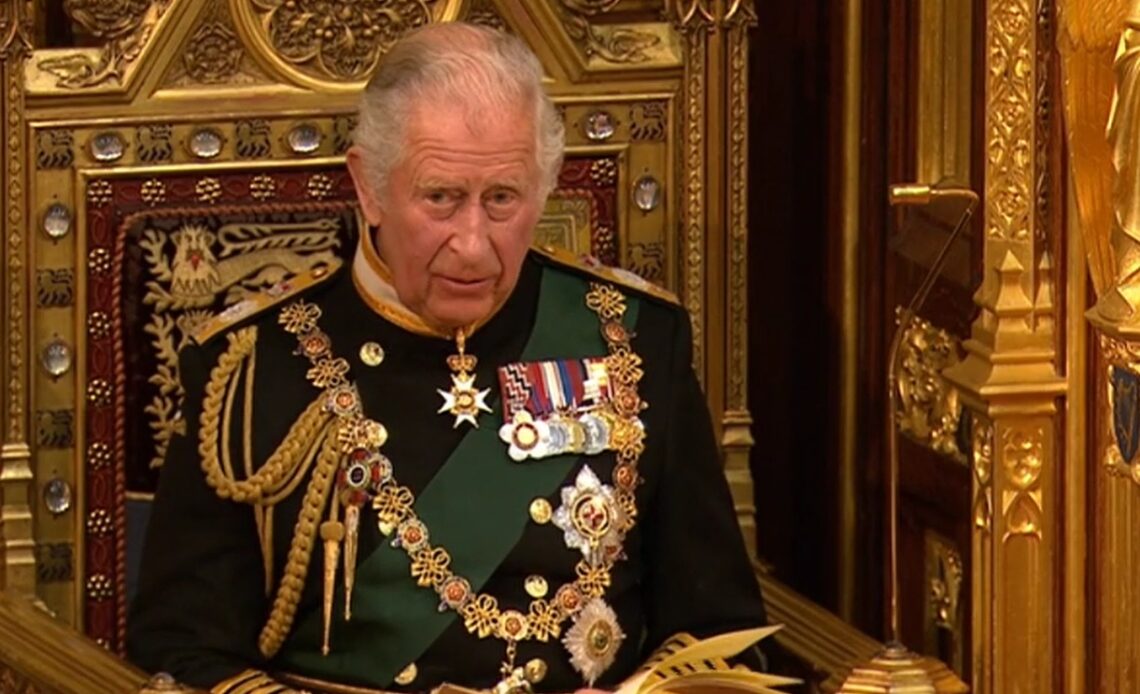 1938
1948
Question No.2

 The royal family can sign autographs?
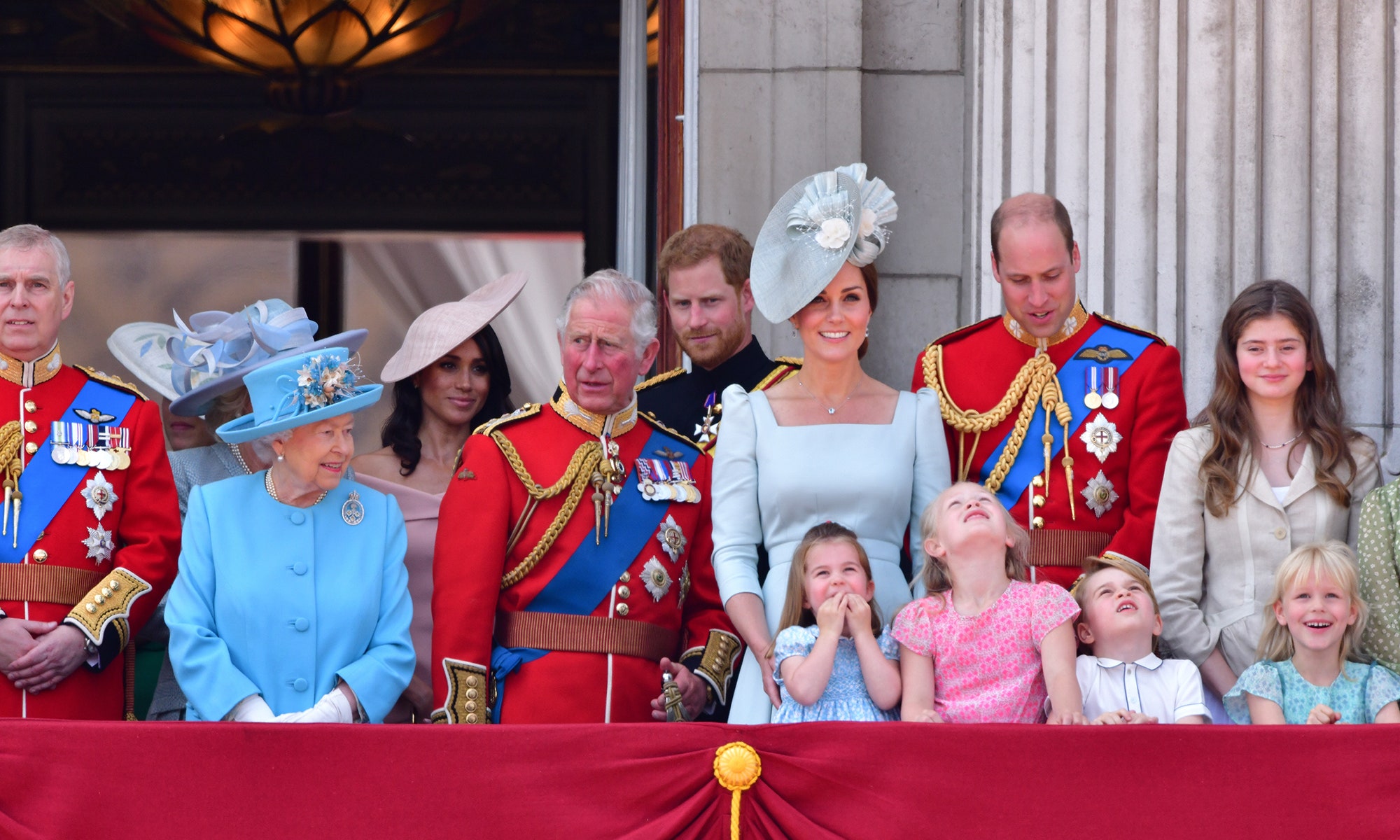 True
False
Question No.2

 The royal family can sign autographs?
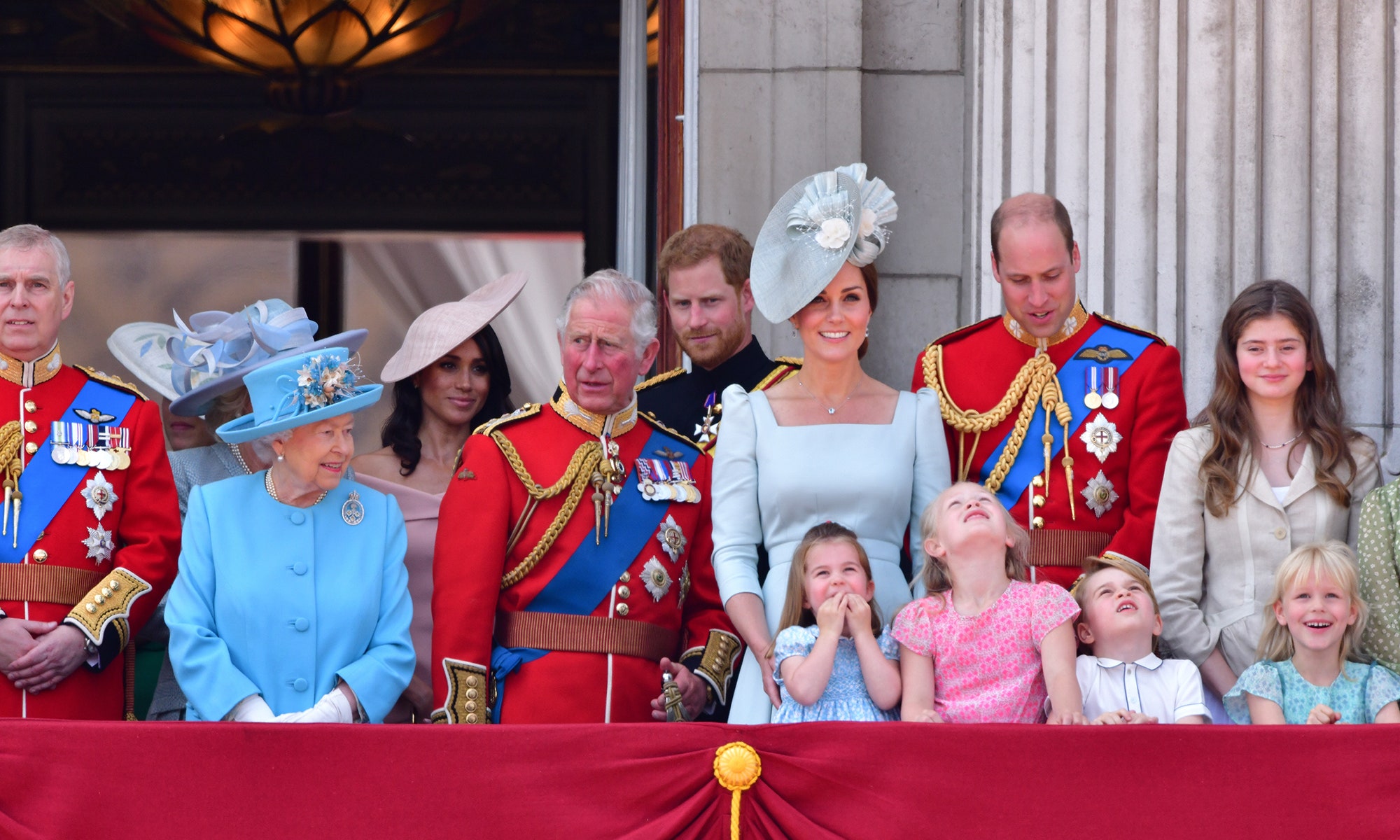 True
False
Question No.3

 What is king Charles wife called ?
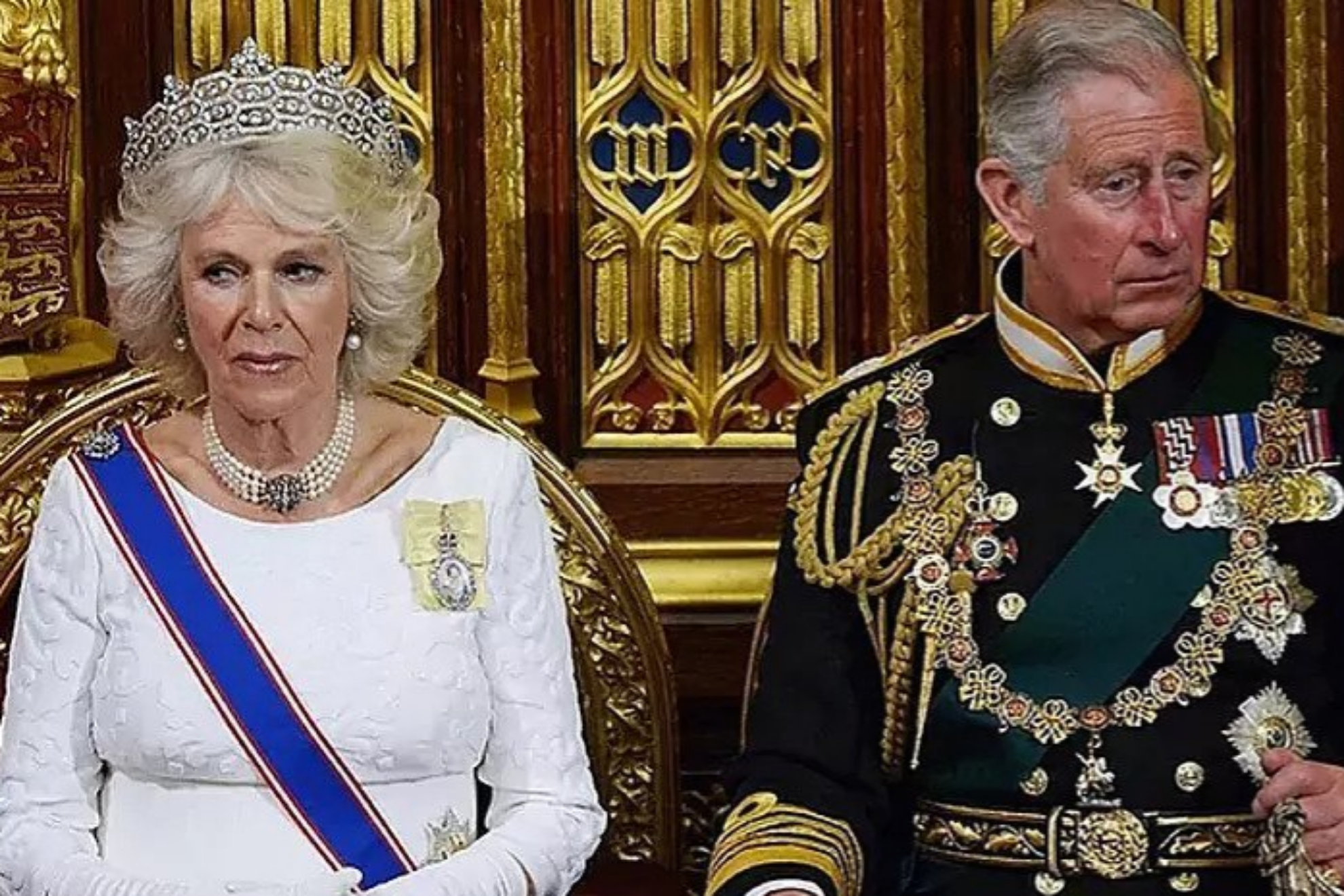 Camila
Anne
Question No.3

 What is king Charles wife called ?
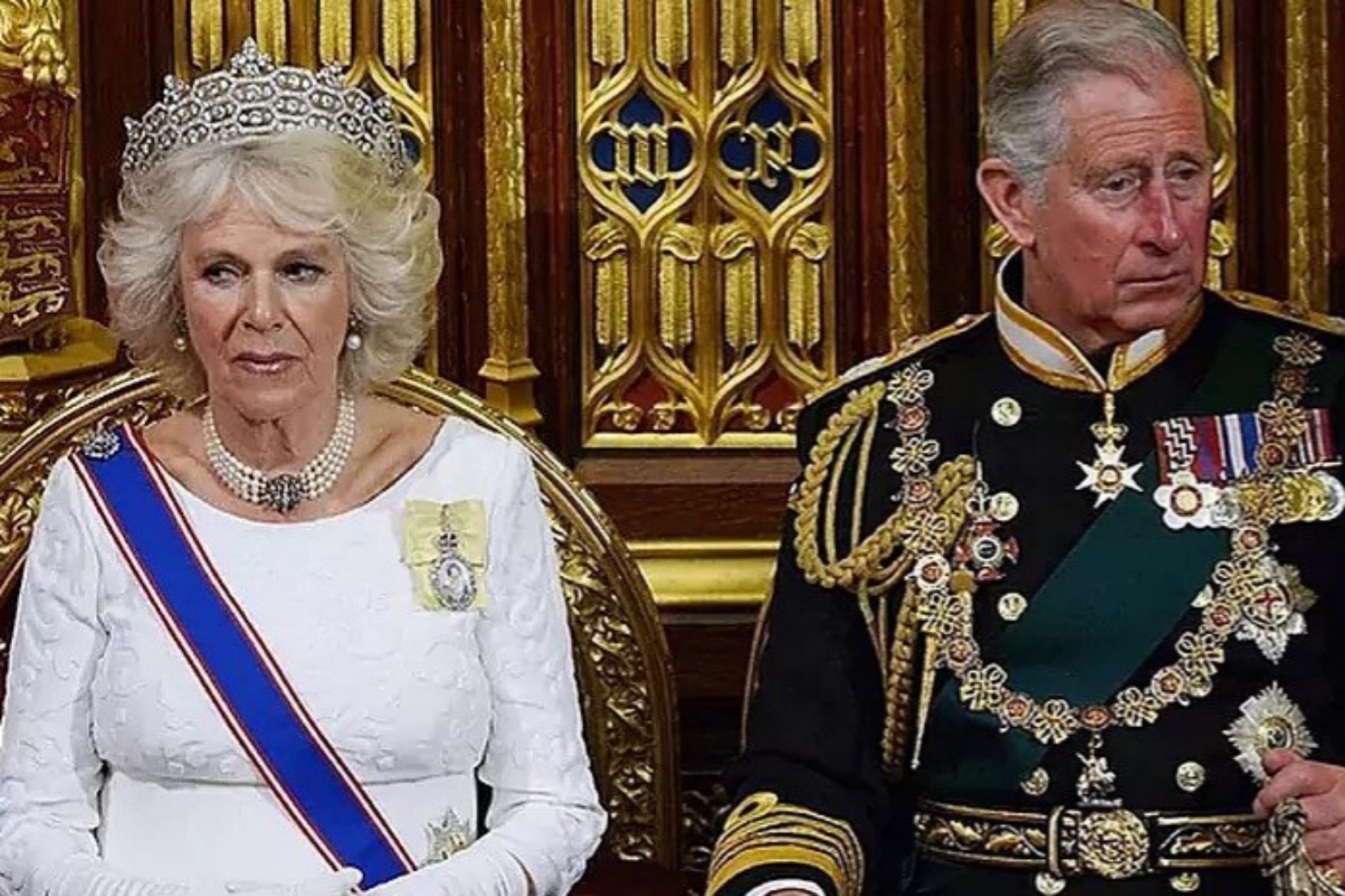 Camila
Anne
Question No. 1

When did World War 2 start?
March 1929
September 1939
July 1919
Question No.1

When did World War 2 start?
March 1929
September 1939
July 1919
Question No.2

How long did World War 2 last for?
4 years
6 years
9 years
Question No.2

How long did World War 2 last for?
4 years
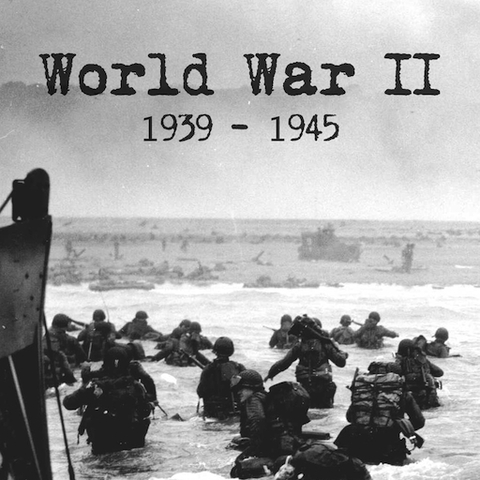 6 years
9 years
Question No.3

When is remembrance day each year?
11 O’clock on 11th of November  (11.11.11)
12 O’clock on 12th December  (12.12.12)
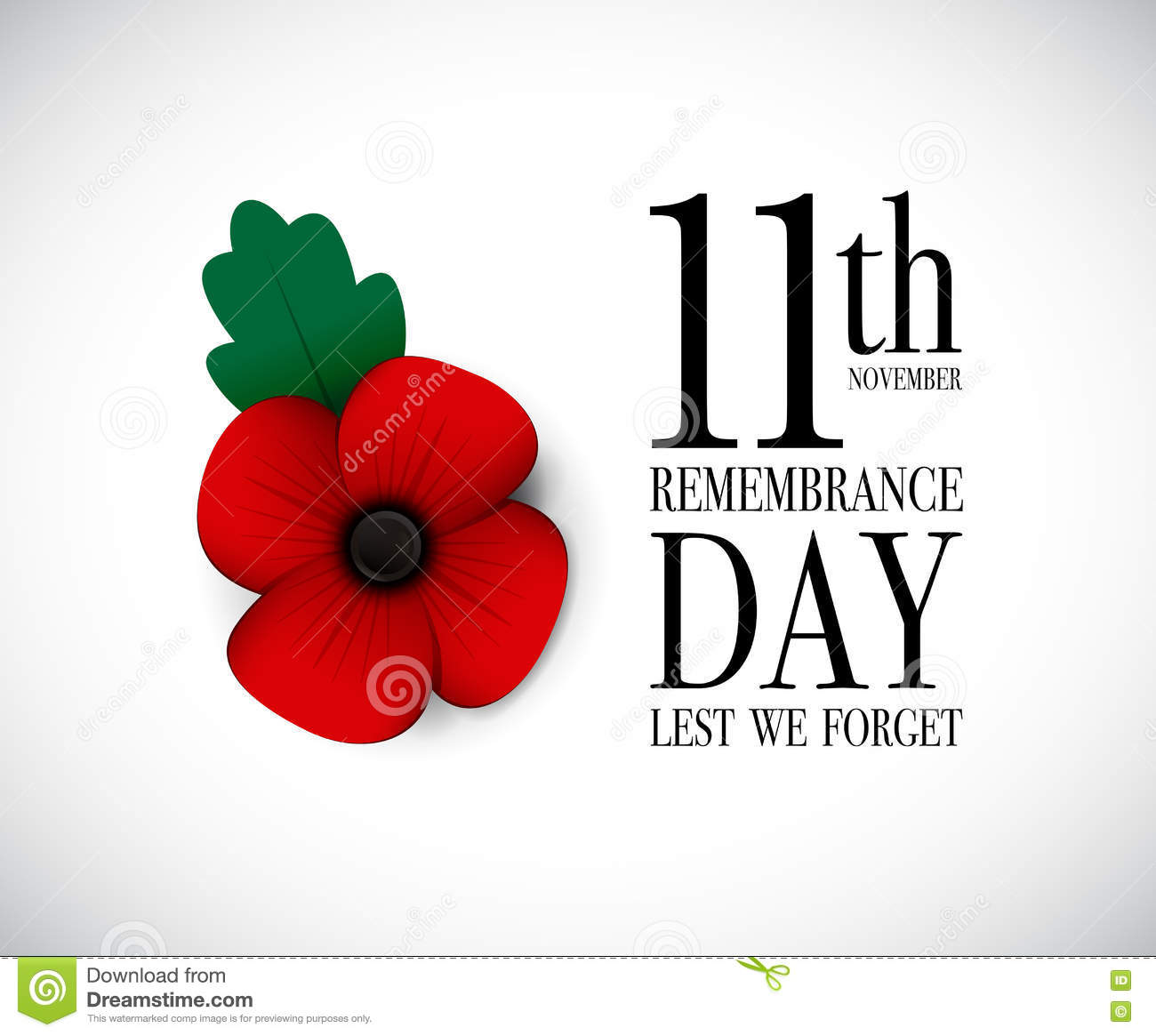 Question No.3

 When is remembrance day each year?
11 O’clock on 11th of November  (11.11.11)
12 O’clock on 12th December  (12.12.12)
Question No.1

Which planet is closest to the sun?
Earth
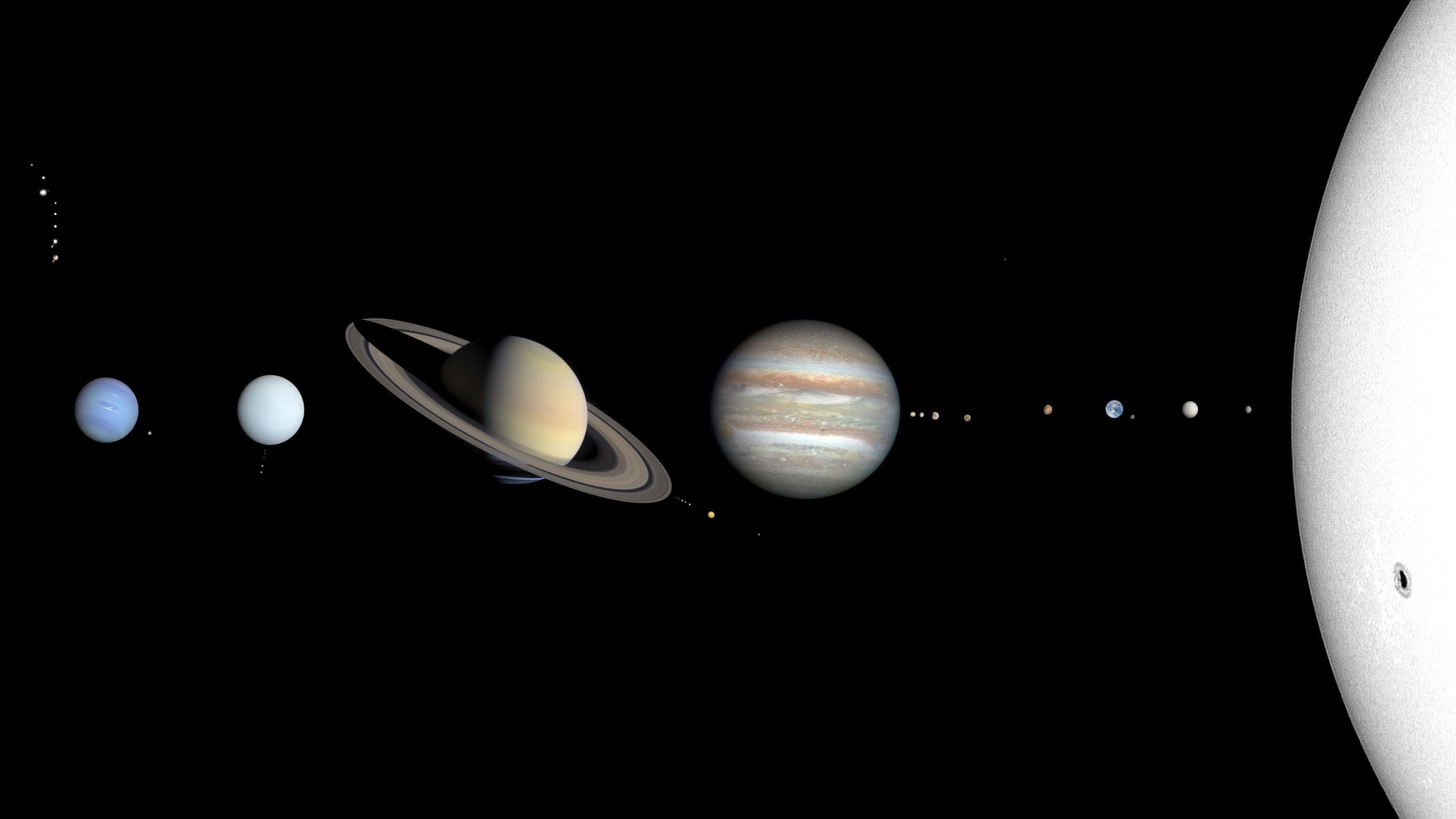 Venus
Mercury
Question No.1

Which planet is closest to the sun?
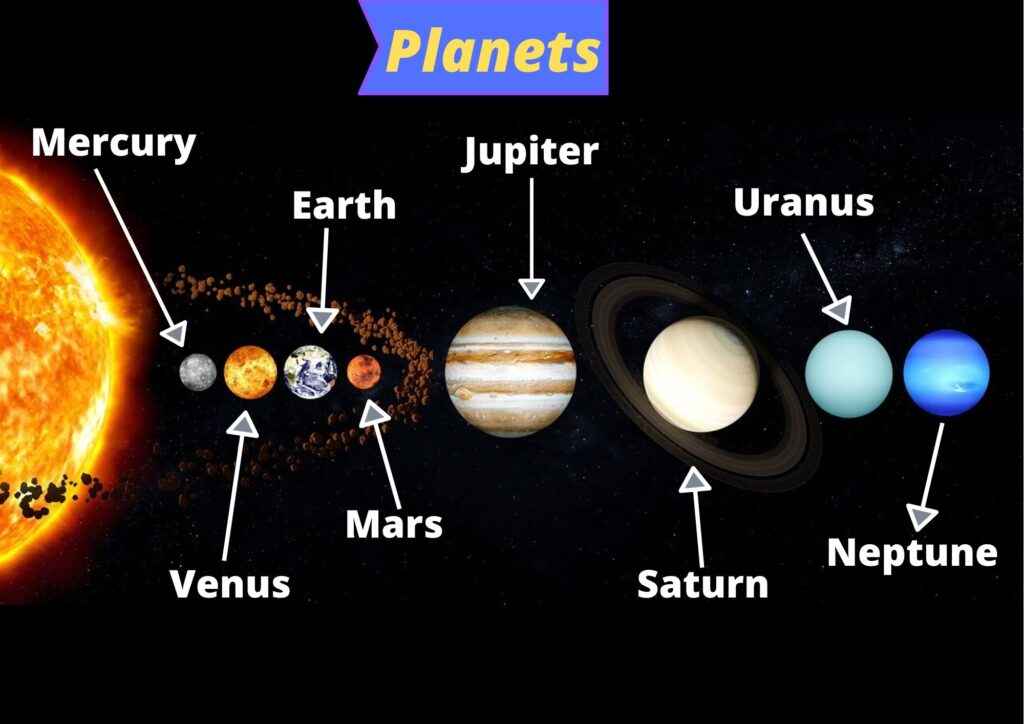 Earth
Venus
Mercury
Question No.2

 which is faster – the speed of light or sound?
Speed of sound
Speed of light
Question No.2

 which is faster – the speed of light or sound?
Speed of sound
Speed of light
Question No.3

 How high up, from the earth, is space? When does space begin?
62 miles up
500 miles up
Question No.3

 How high up, from the earth, is space? When does space begin?
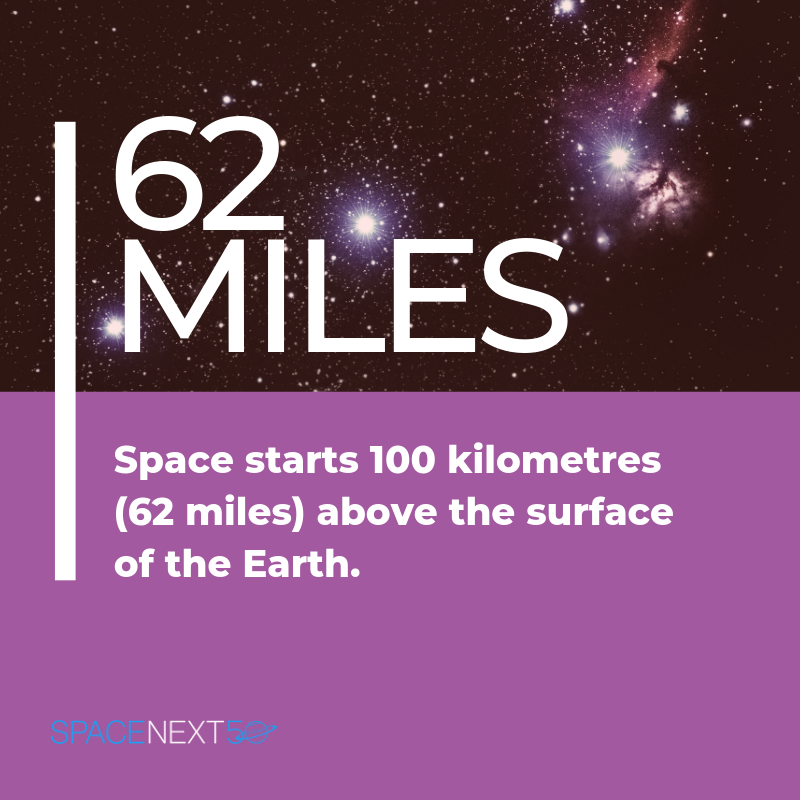 62 miles up
500 miles up
Question No. 1

What is the SECOND largest country in the world?  Land mass/area
Russia
Canada
Question No.1
What is the SECOND largest country in the world?  Land mass/area
Russia    (first largest)
Canada  (second largest)
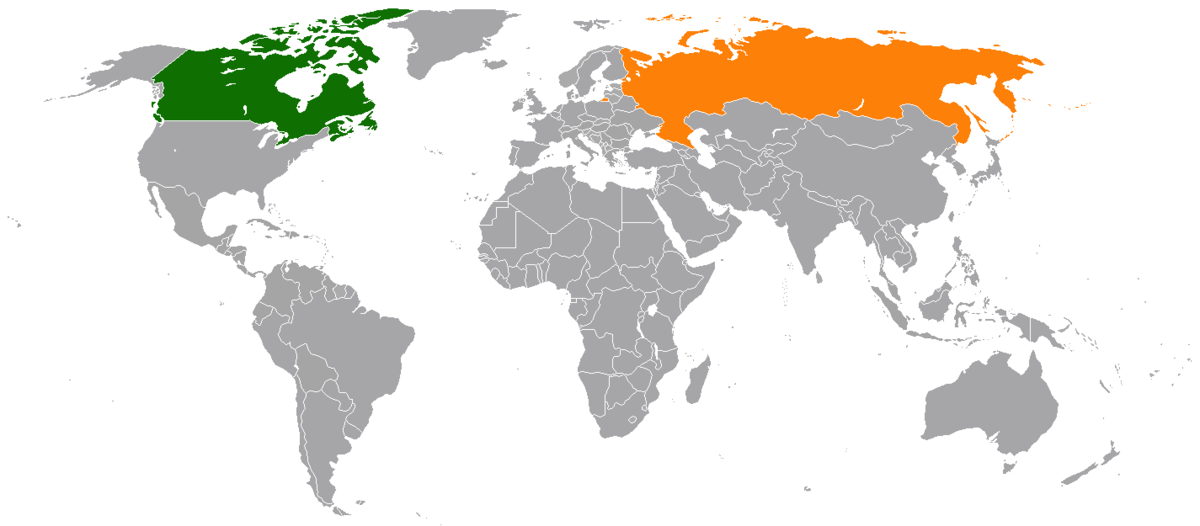 Question No.2

Name of the Tallest structure in the world?
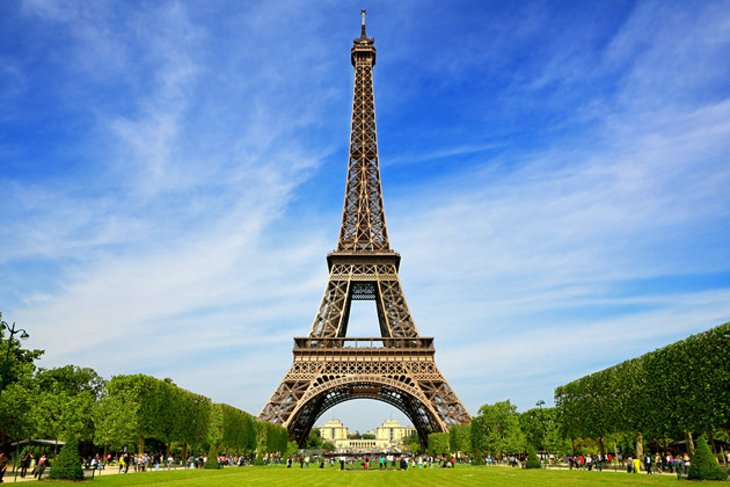 Eiffel Tower, Paris, France
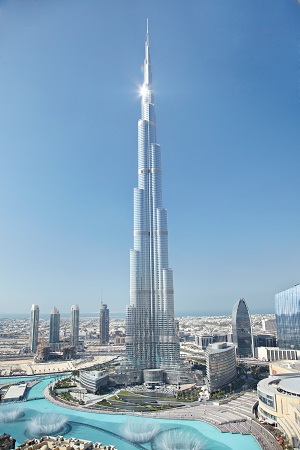 Burj Khalifa, Dubai
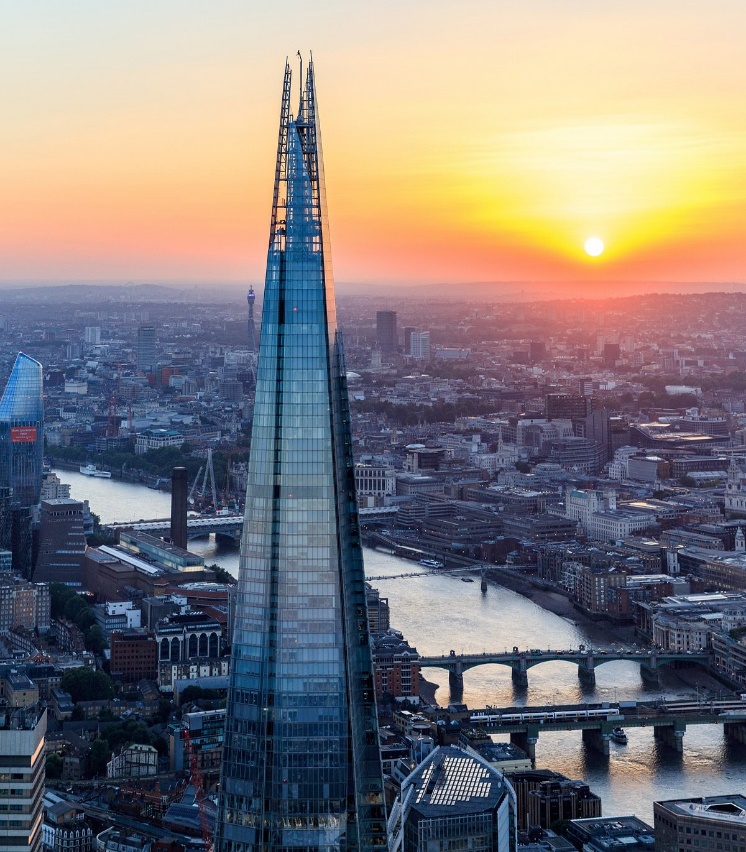 The Shard, London, England
Question No.2

Name of the Tallest structure in the world?
Eiffel Tower, Paris, France  (330m to the tip)
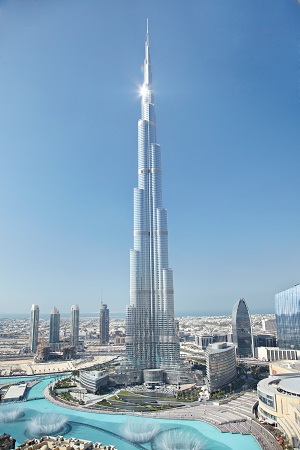 Burj Khalifa, Dubai  (830m to the tip)
The Shard, London, England  (310m to the tip)
Question No.3

Which country has the highest population of people?
China
America
Question No.6

 Which country has the highest population of people?
China (over 1 billion people)
1, 000, 000, 000
America (over 325 million)
    325, 000, 000
That’s it well done everyone !